OFFICE OF THE LONG TERM CARE OMBUDSMAN
Alaska State 27th Legislature, 

February 2011
Authority
Federal Older Americans Act of 1965 
	(42 U.S.C. 3058g(j). Title VII).

AS 47.62.015. “The ombudsman shall investigate and resolve a complaint made by or on behalf of an older Alaskan who resides in a long term care facility… if the complaint relates to a decision, action or failure to act by a provider…or by a public agency or social services agency that may adversely affect the health, safety, welfare, or rights of the older Alaskan.”
OLTCO Enforcement Authority
None, but can pursue legal or administrative remedies.

OLTCO does not take away licenses.

OLTCO does not remove vulnerable adults from homes.
OAA Mandate to OLTCO
Investigate and resolve complaints. 

Monitor conditions in facilities.

Advocate for vulnerable seniors.

Raise public awareness.
Administration
Administratively housed in Alaska Mental Health Trust Authority.

Advised and represented by State Attorney General.

Funding:  Federal OAA grant ($418,100), matching State GF ($265,400).
Staff and Volunteers
5 Staff cover approximately 312 facilities statewide. Responsible for investigations, “friendly visits,” consultation with public, training for providers, managing volunteers.

12 volunteer ombudsmen in 23 facilities.
Complaints and Cases
Complaints FY 2011
90% of complaints are about assisted living homes.  394 (out of total 465) verified.

Top 3 complaints:

Poor medication management practices.

Falls / improper handling of residents.

Shortage of staff.
Resolution of ComplaintsJuly 1, 2010 – January 31, 2011
465 complaints, 211 cases opened.

67% of complaints were resolved wholly or partially to satisfaction of resident or complainant.

23% were referred to another agency for resolution.

9% did not need action.

1% were not resolved to satisfaction of resident or complainant.
Improving the System of Care
Volunteer ombudsmen
20 hours of training, practicum, supervision.
Assigned to 2-5 homes.
Visit residents 1-2 times/month.
Identify problems and resolve them BEFORE someone is hurt (or license is lost).

Problems solved by volunteers
  Home too cold,  medications not managed responsibly,  meals not adequate,  bedrooms locked from the outside,  dirty bathrooms,  cords/rugs creating hazard, staff treating seniors harshly.
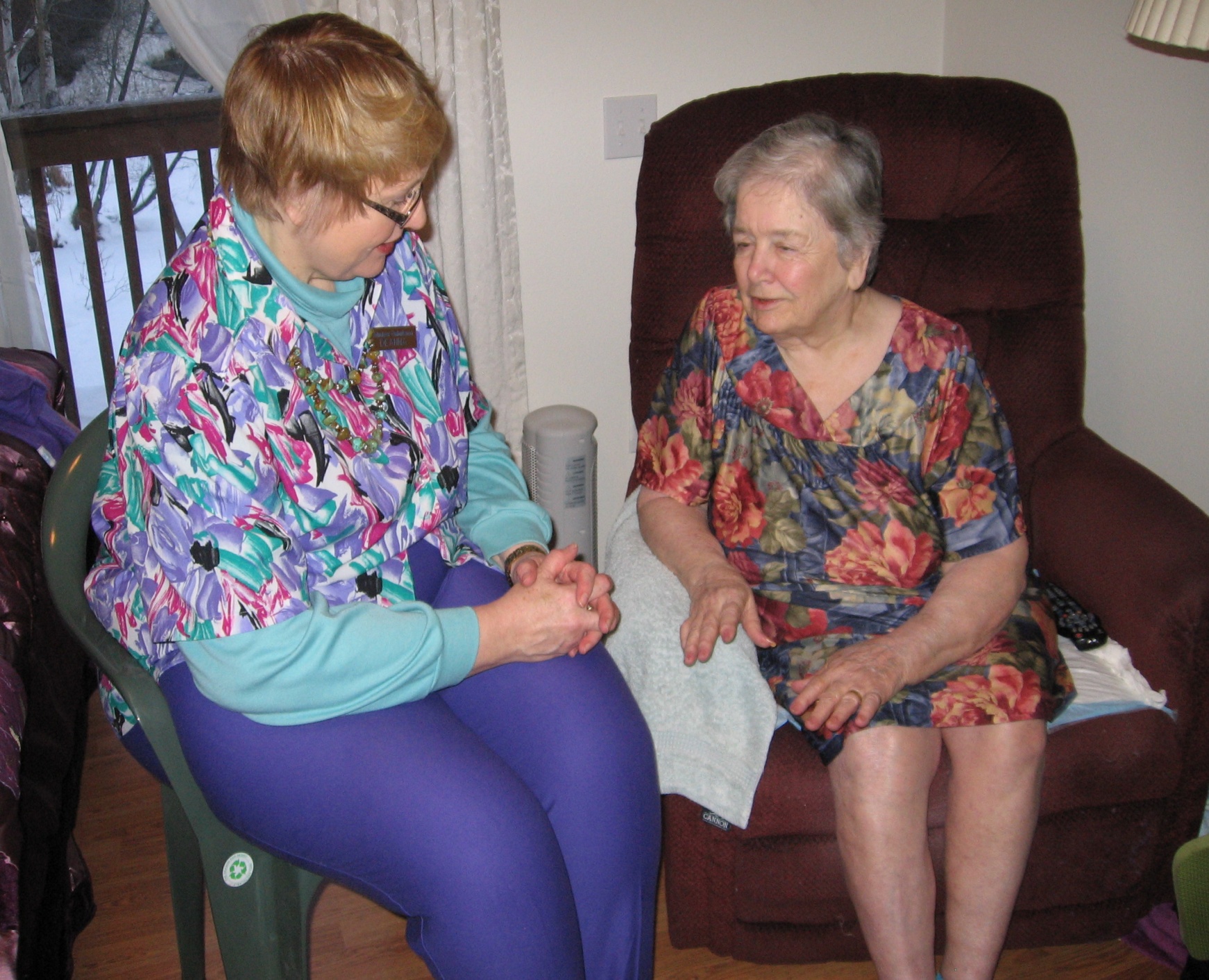 Collaboration
OLTCO reaching out to Filipino American ALH Provider Association for mutual communication and problem-solving.

OLTCO provider education on dementia.

OLTCO presents at DHSS Licensing orientation for new ALH administrators.

DHSS interagency investigative protocol, mortality review team.
FY 2012 Budget
Operating budget
Department of Revenue, OLTCO, $418.1 (IAA)

Mental Health bill
	   Department of Revenue, OLTCO, $252.1 (GF)

Request to continue funding 1.0 FTE investigator (funded in FY 2010 with OTI, using an existing .5 FTE position).
Contact Information
Diana Weber,  MS
State of Alaska LTC Ombudsman
3745 Community Park Loop, Suite 200
Anchorage, AK  99507
(907) 334-4483
Diana.weber@alaska.gov

www.akoltco.com